Тест для детей по теме « Режимные моменты».
Разработала воспитатель: МДОУ № 204  г. Карталы.
Вопрос № 1
Тёплою  водою                      
Руки  чисто  мою
 Кусочек мыла я возьму
 И ладошки им потру.
Ответы
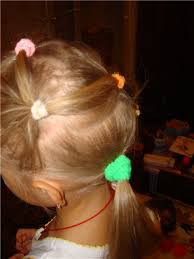 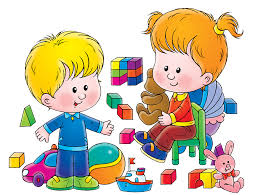 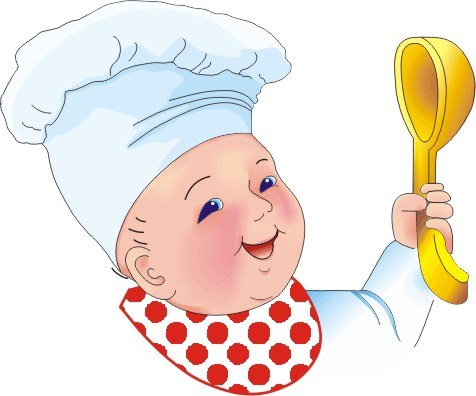 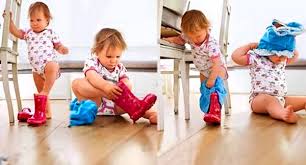 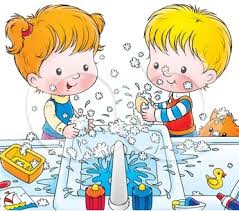 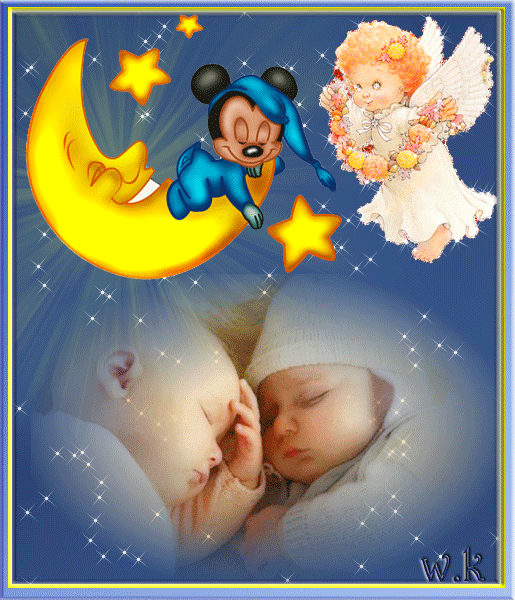 Подумай???
Молодец!!!
Вопрос  № 2
Ах  ты, душечка!
 Ах ты душечка!
 Ах ты белая
  Моя подушечка.
  На тебя ложусь щекой,
  За тебя держусь рукой!
Ответы
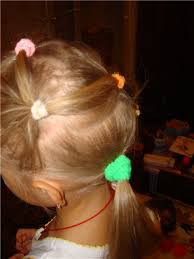 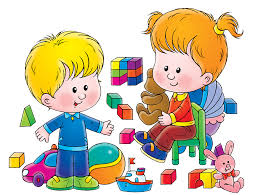 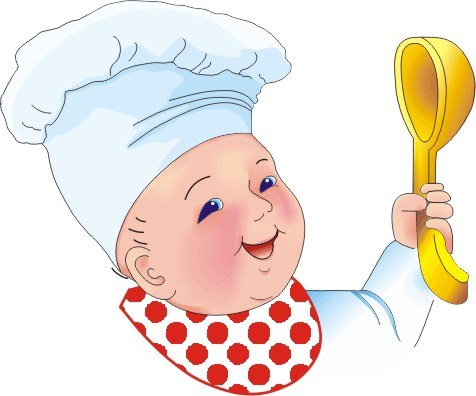 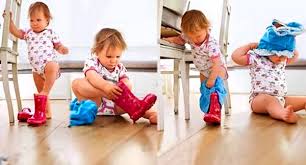 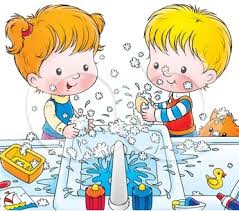 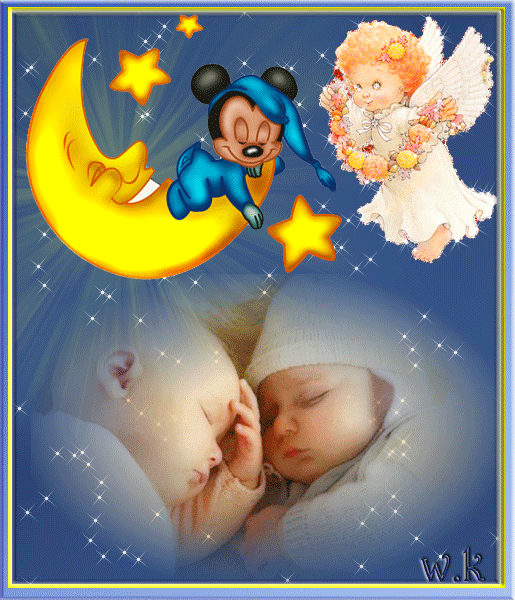 Подумай???
Молодец!!!
Вопрос №3
Вот  они сапожки:                                         
 Этот с правой ножки,                                             
 Этот с левой  ножки.                                               
 Если дождик пойдёт,                                             
Этот с правой ножки,                                              
 Этот с левой ножки.
Ответы
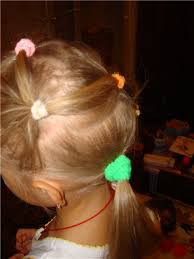 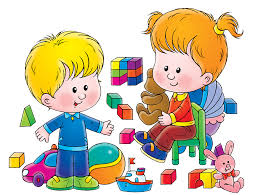 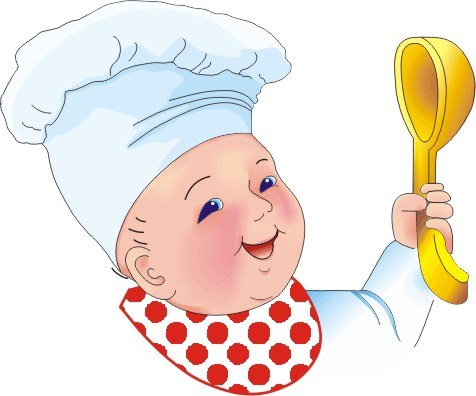 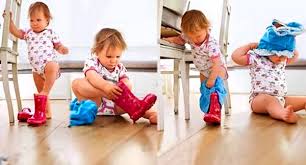 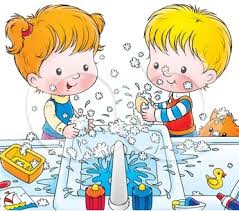 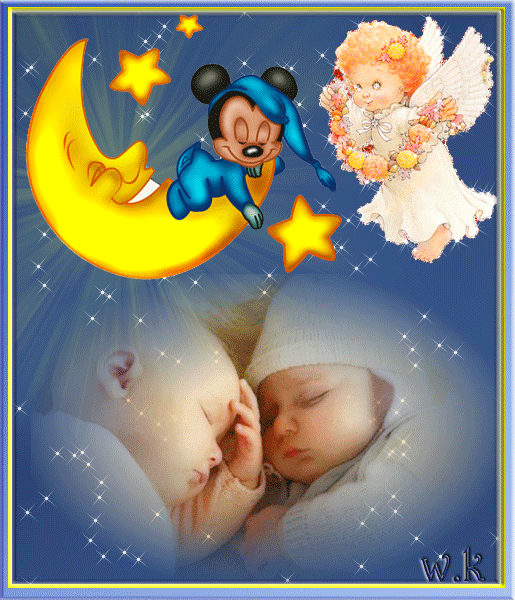 Подумай???
Молодец!!!
Вопрос №4
Что  мы делаем расчёской?         
 Тане делаем причёску.                                
 Что мы делаем расчёской?                         
  Вите делаем причёску.                                                                               Витя в зеркало глядит:                                   Нет вихров- приятный вид.
Ответы
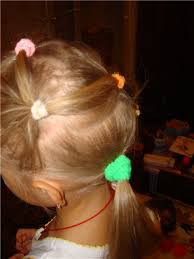 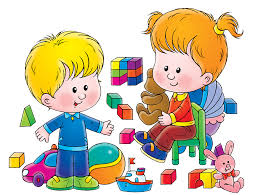 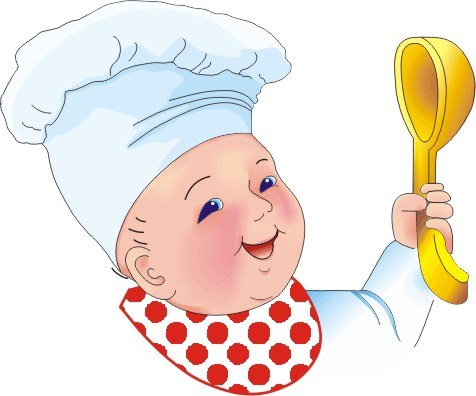 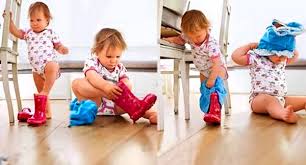 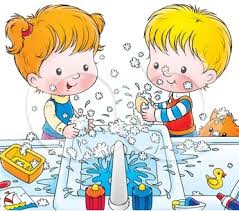 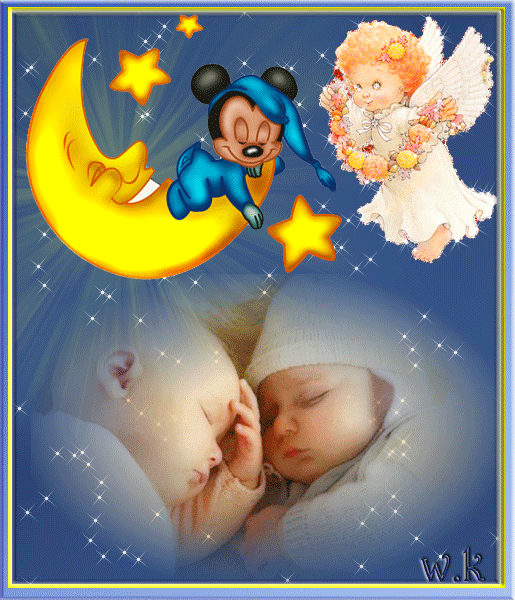 Подумай???
Молодец!!!
Вопрос № 5
Хороши у нас игрушки
  Куклы мишки и хлопушки
  С ними весело играть,
  Но не надо забывать
  Их на место убирать!
Ответы
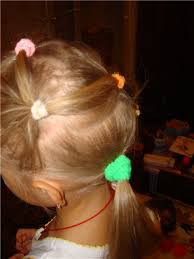 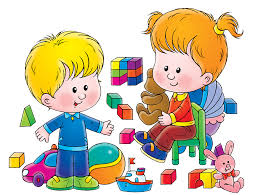 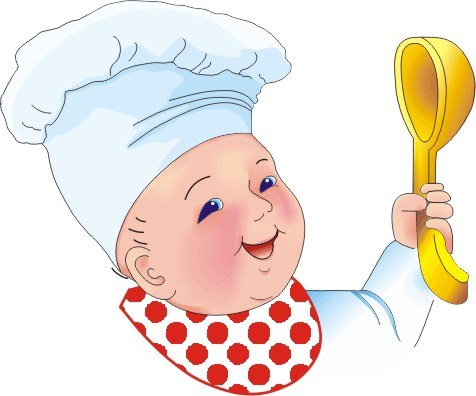 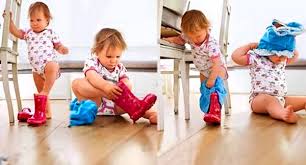 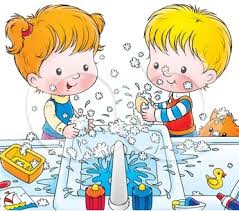 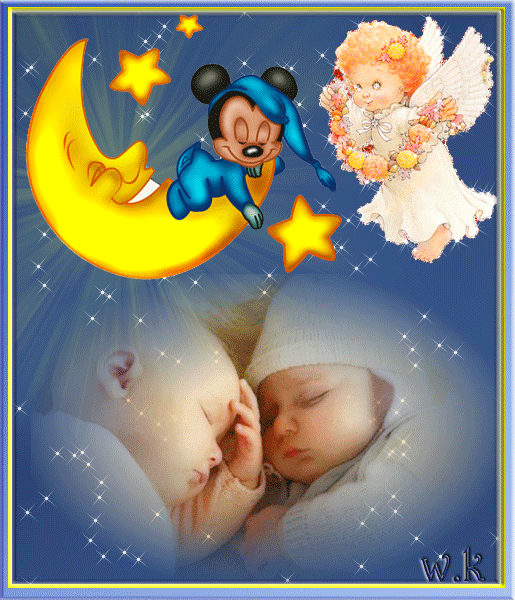 Подумай???
Молодец!!!
Вопро № 6
Посадим на ложку
Капусту, картошку- и спрячем!
Попробуй найди!
   Не видно на ложке
   Капустки, картошки.
И нет на тарелке- гляди!
Ответы
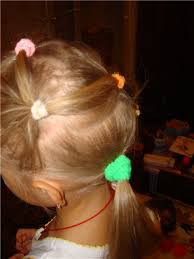 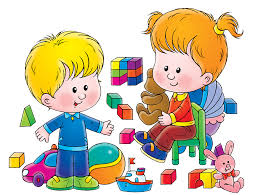 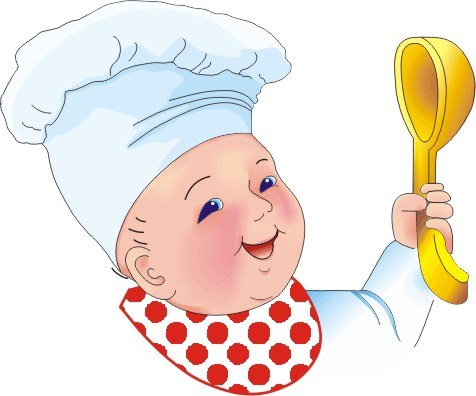 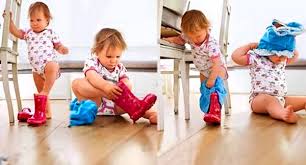 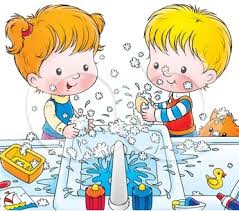 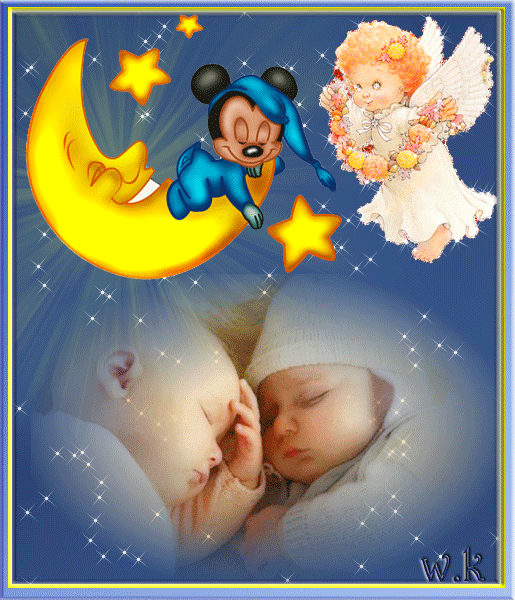 Подумай???
Молодец!!!
КОНЕЦ!!!
Спасибо за внимание.